LORECa FITTING SOFTWARE
İŞİTME CİHAZLARI
1
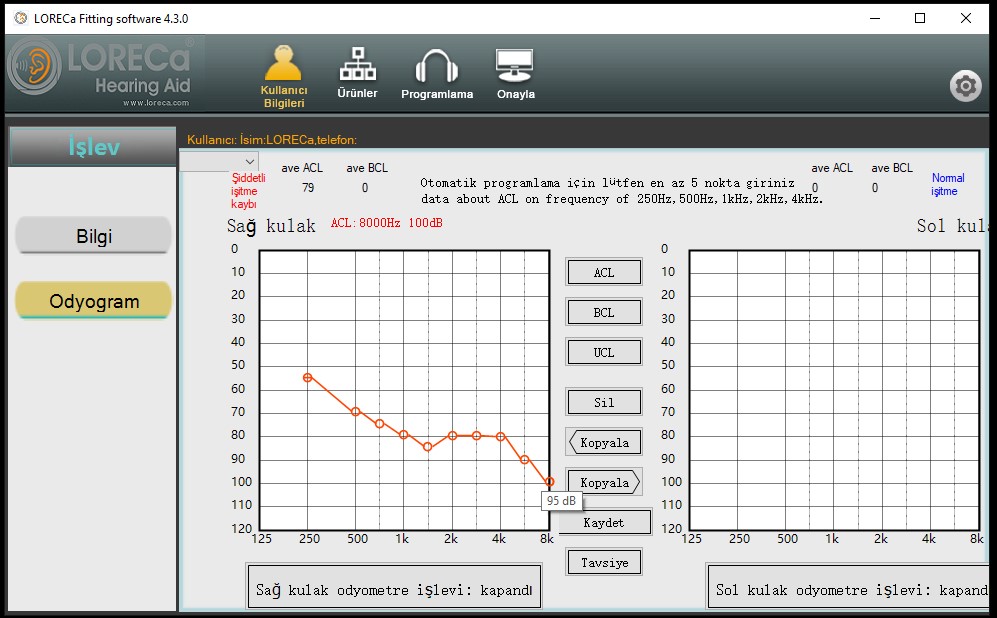 2
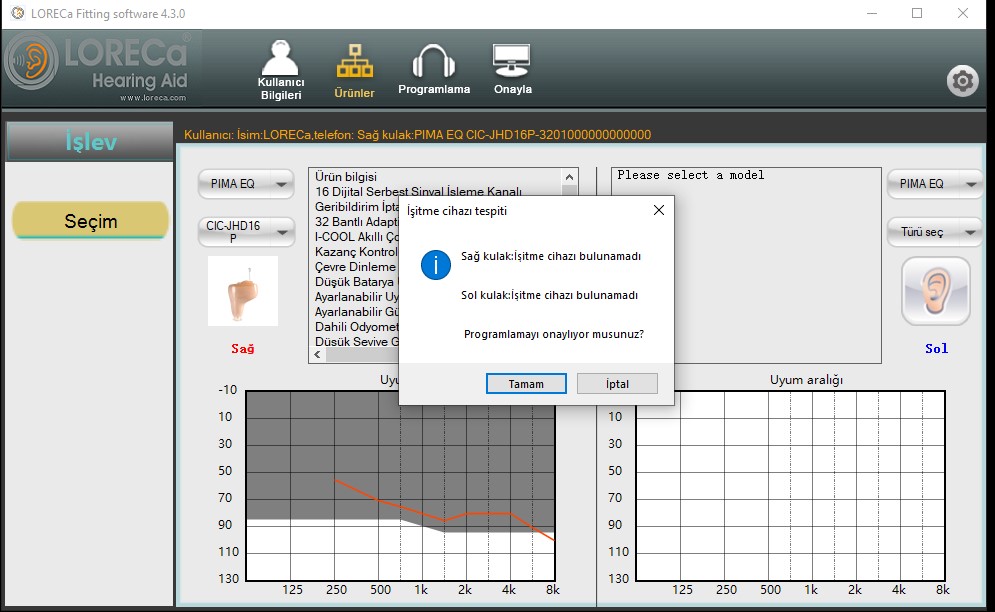 3
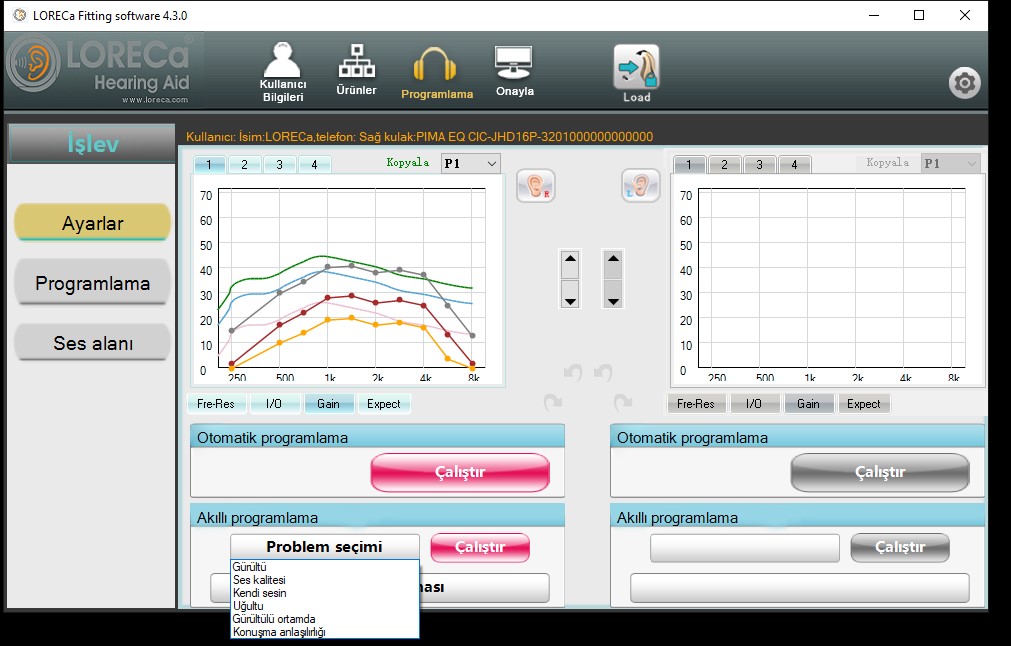 4
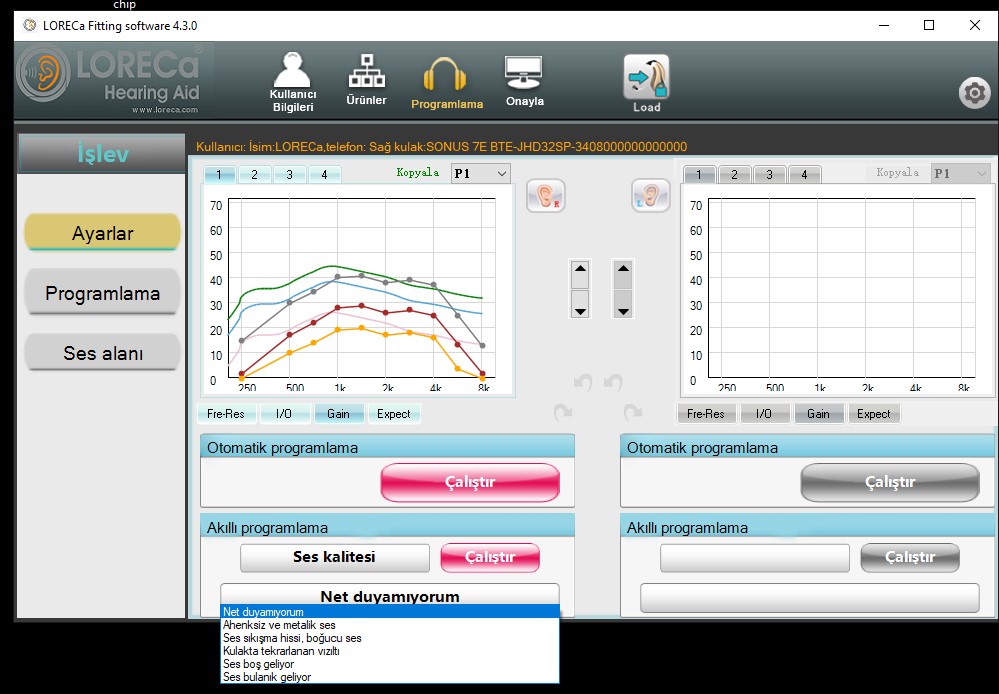 5
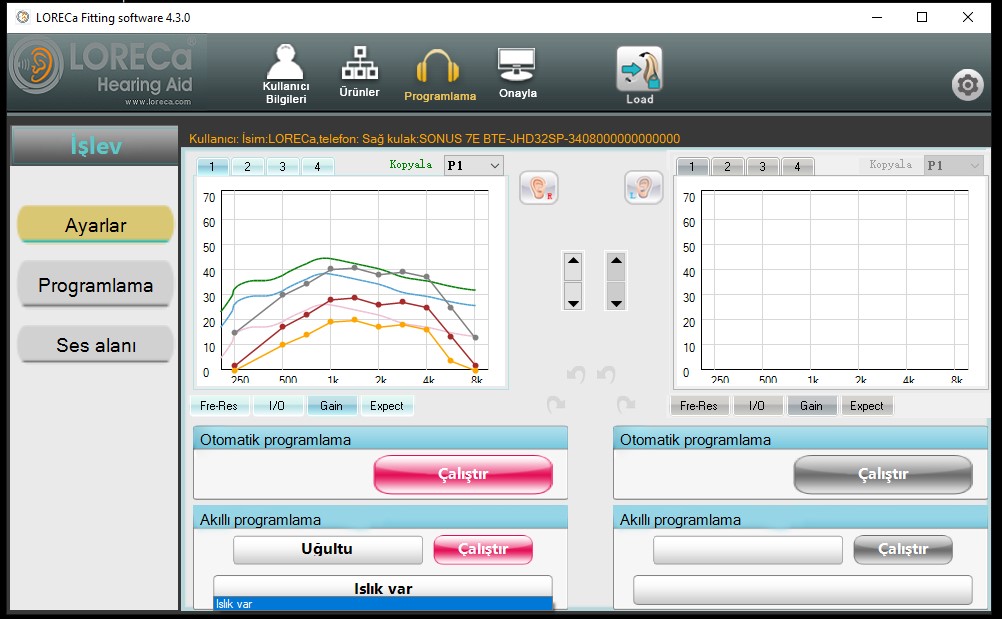 6
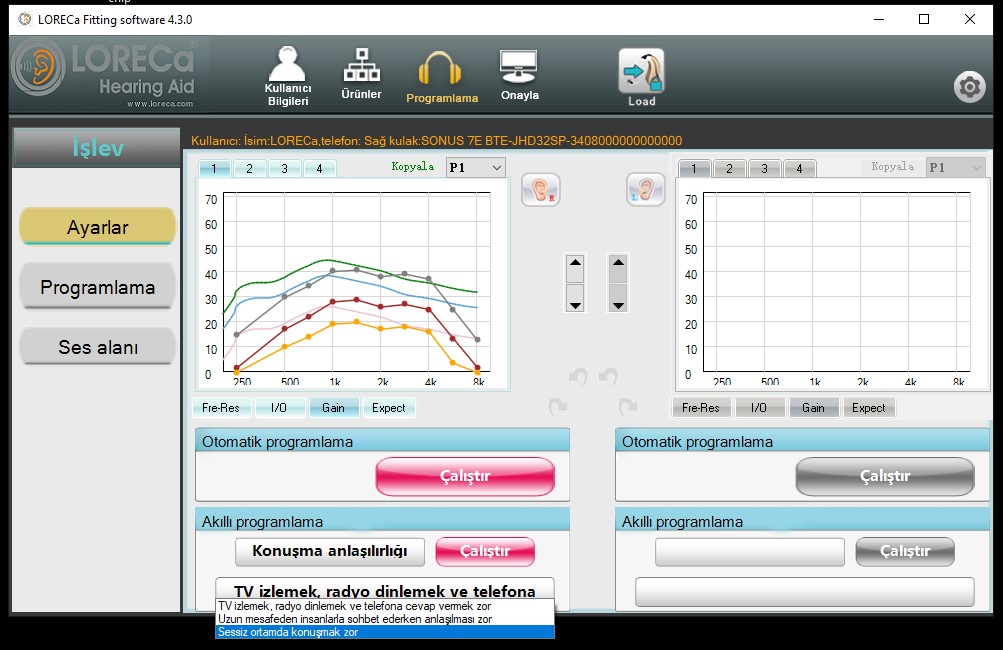 7
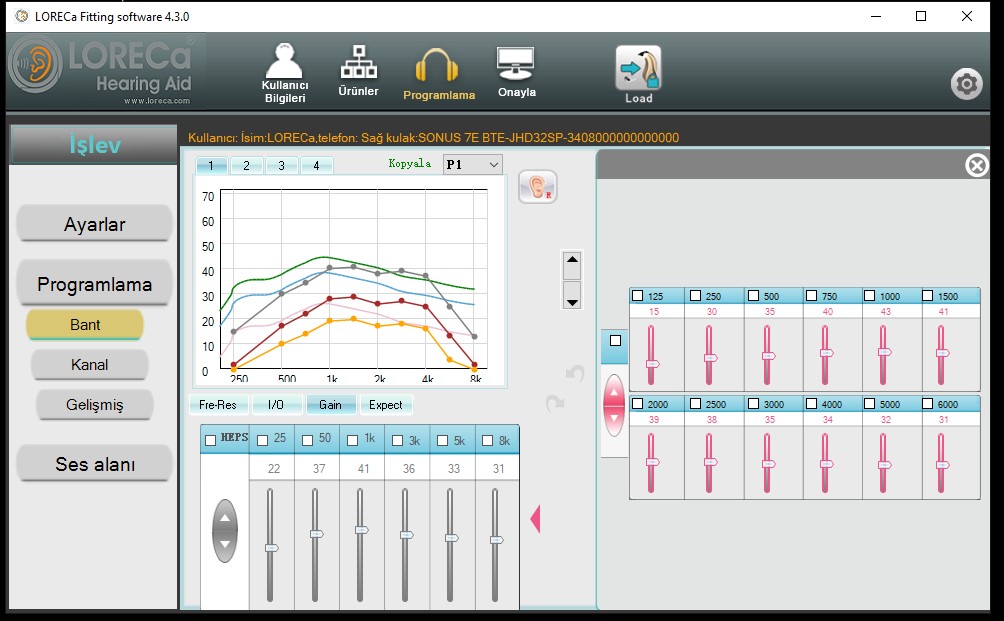 8
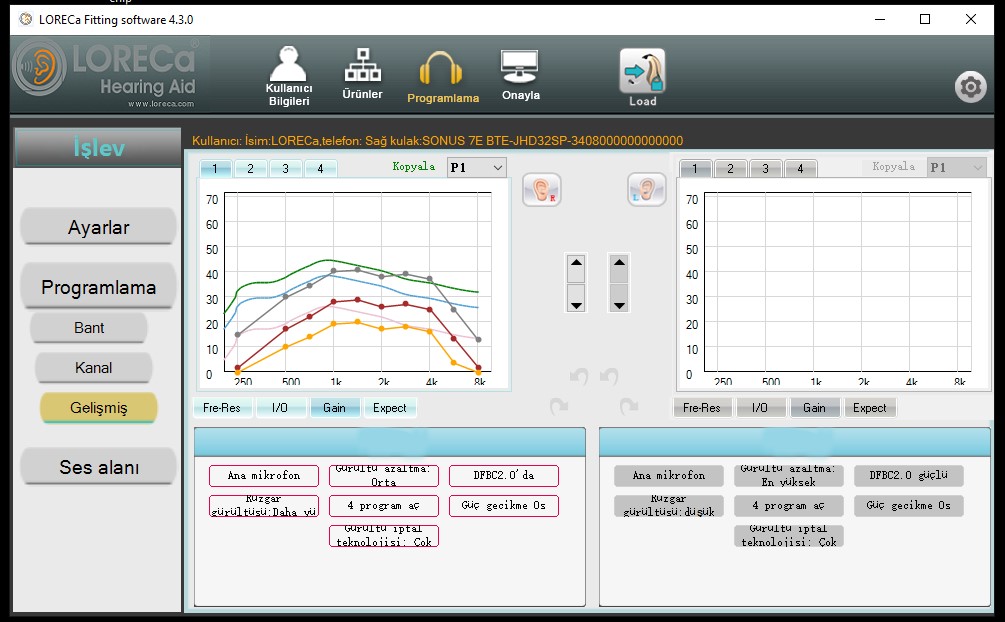 10
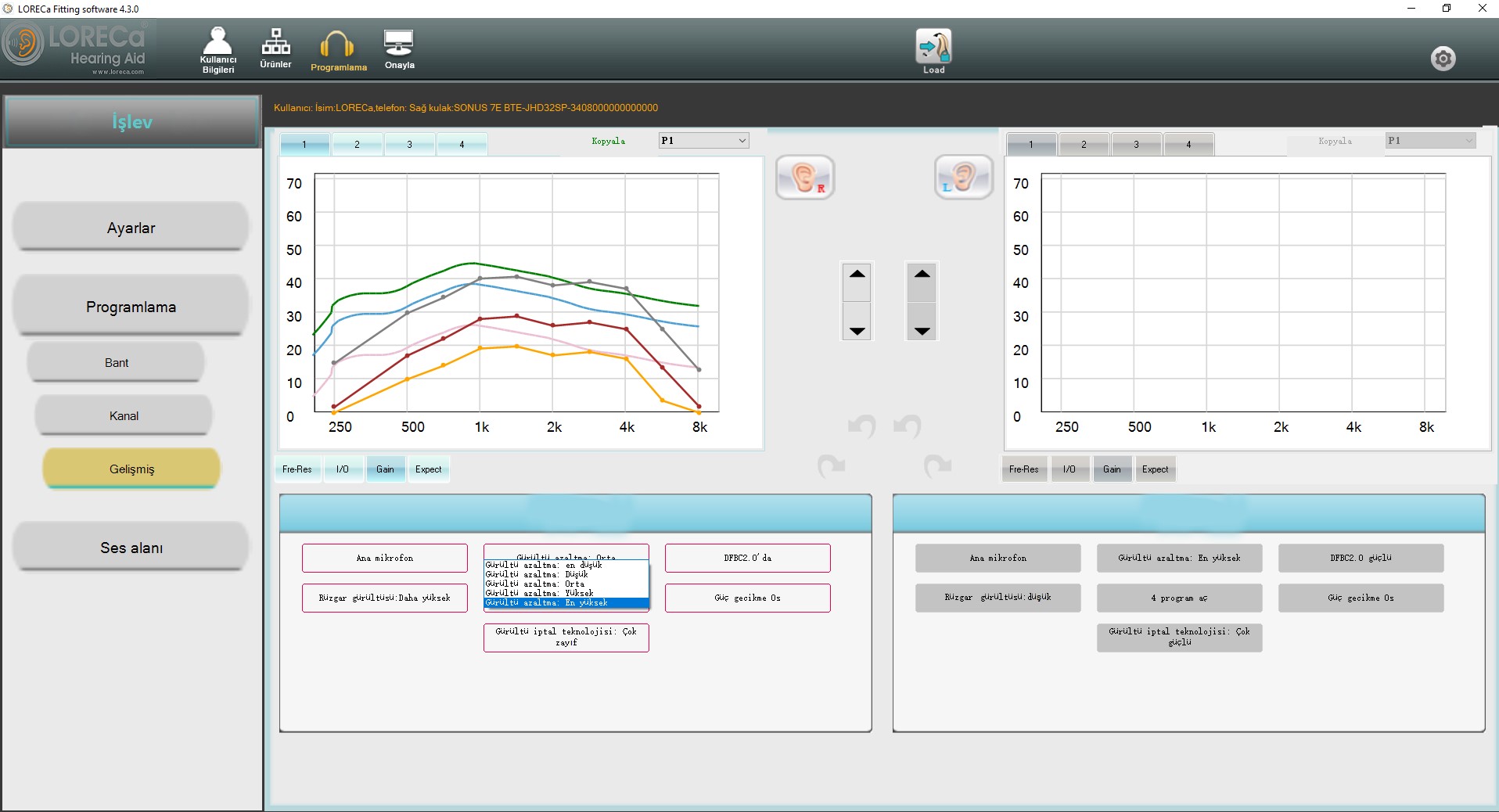 11
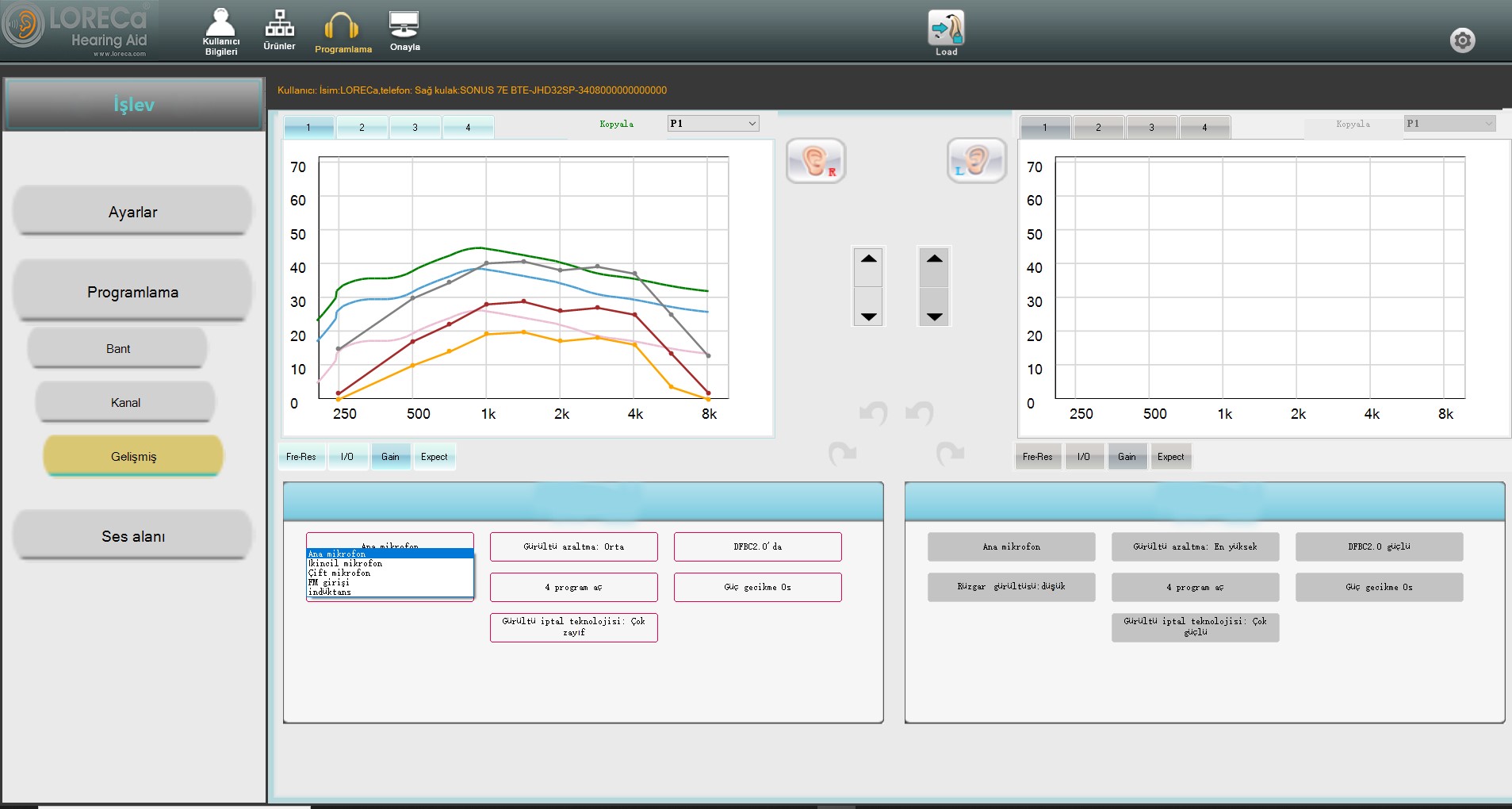 12
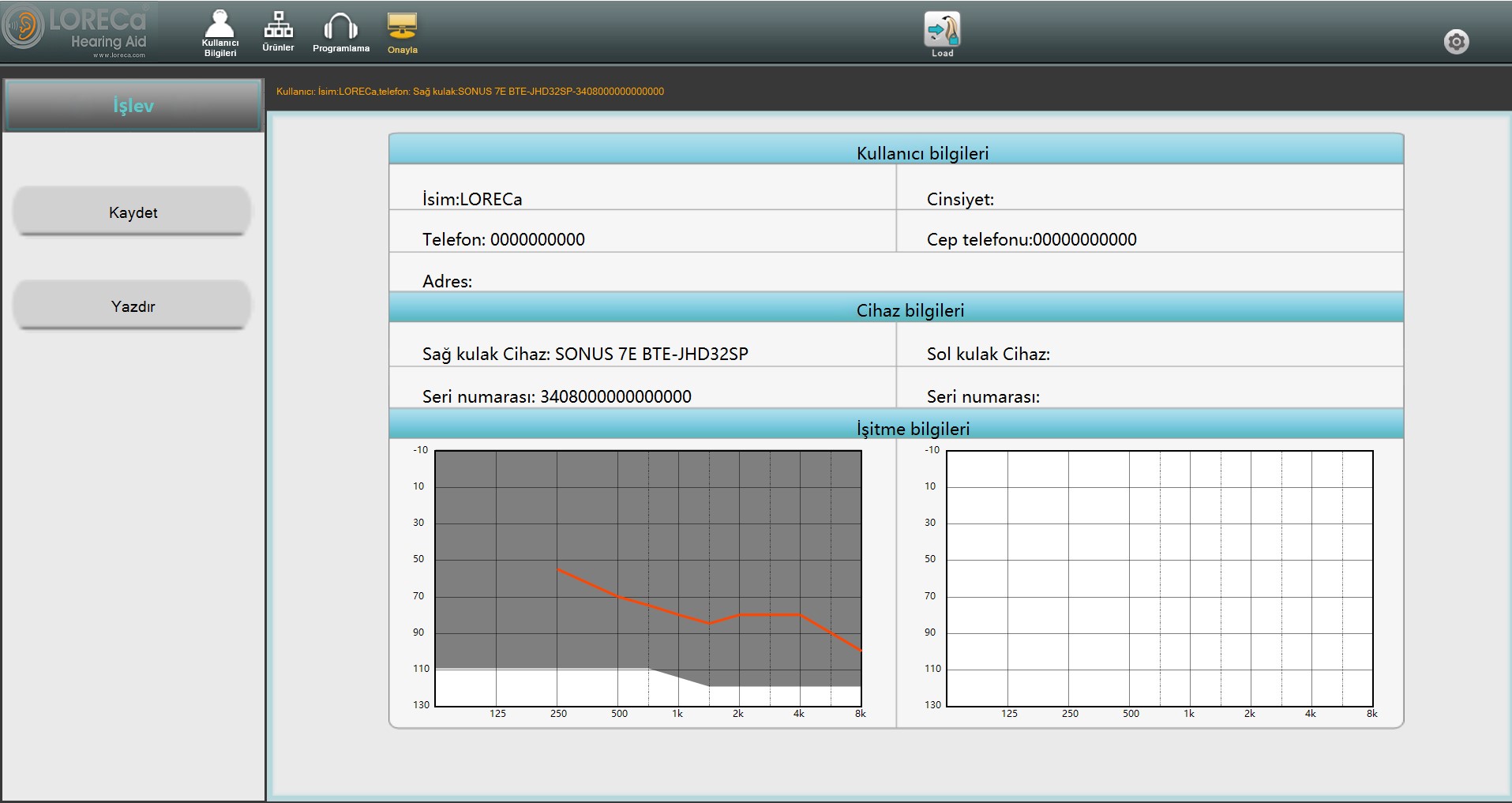 13